Emily Moffatt
Graphic Artist Portfolio
About
Skills
Excels at adapting to the needs, vision, and goal of an organization and team.
CSS
HTML
Adobe Creative Suites
Microsoft Office
Copywriting
Digital Illustration
Marketing writing
Graphic Design
Dedicated to cultivating modern, legible design.
Skilled in professional communication.
Logo Design
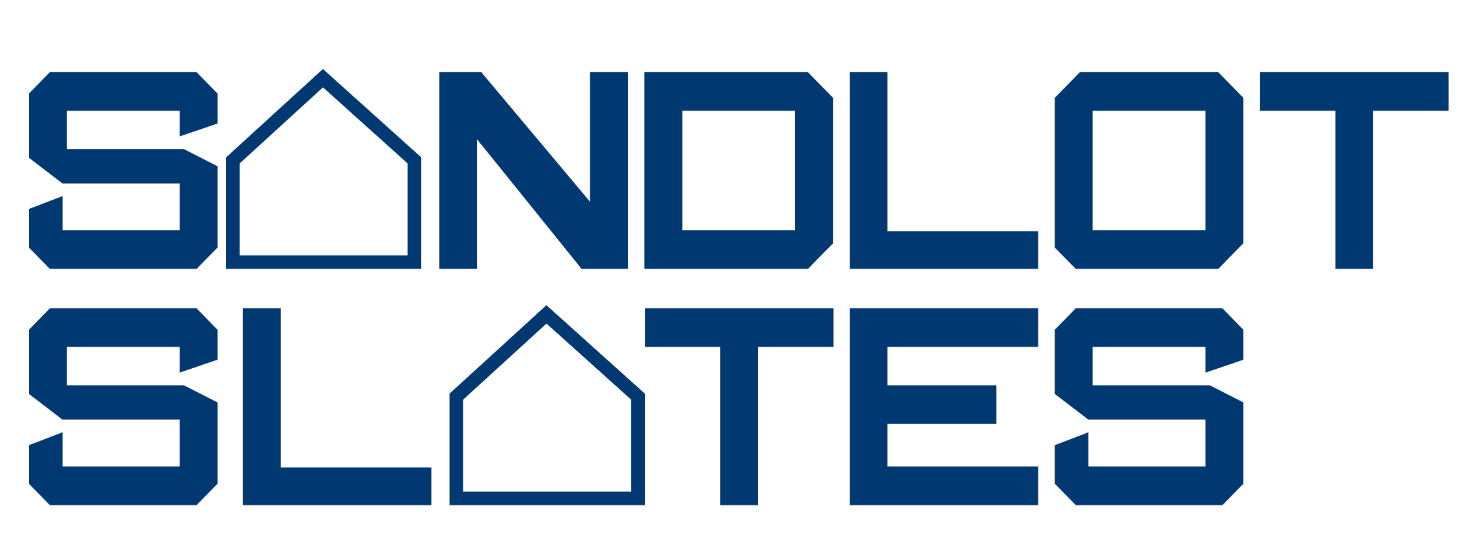 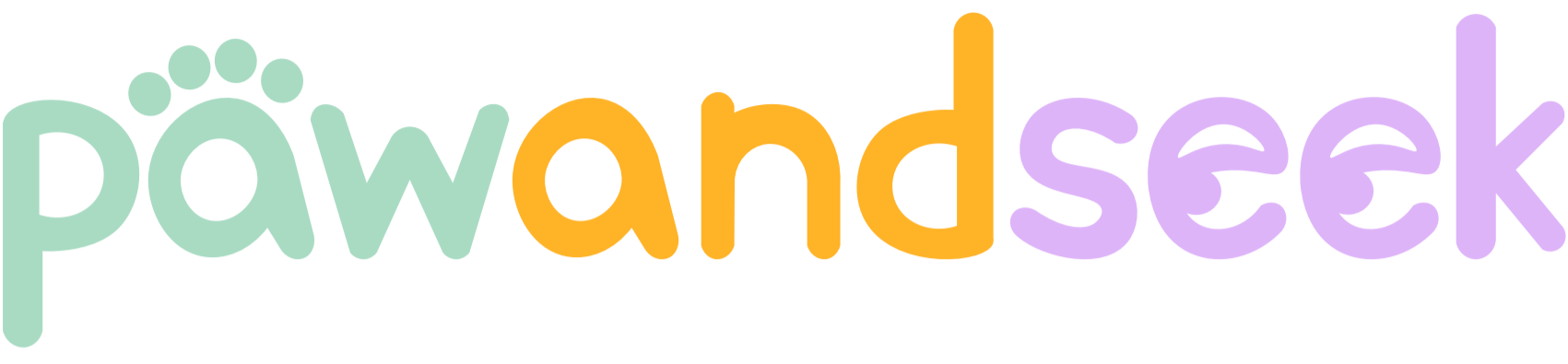 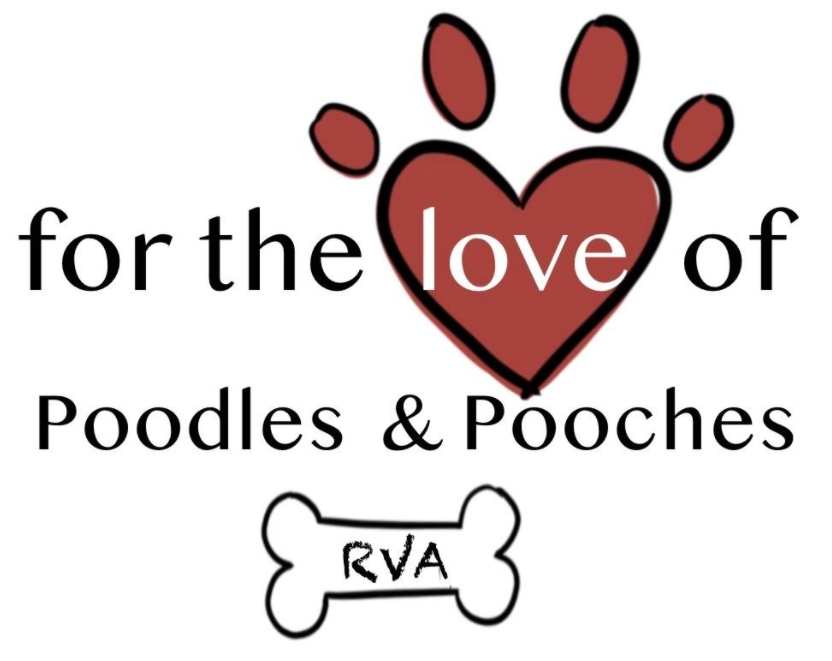 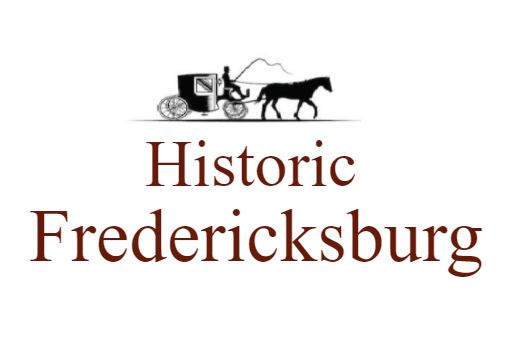 Icons for presentation and web design
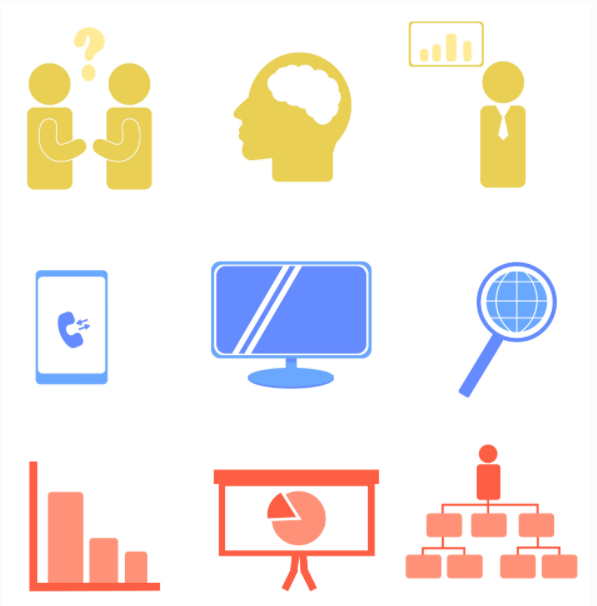 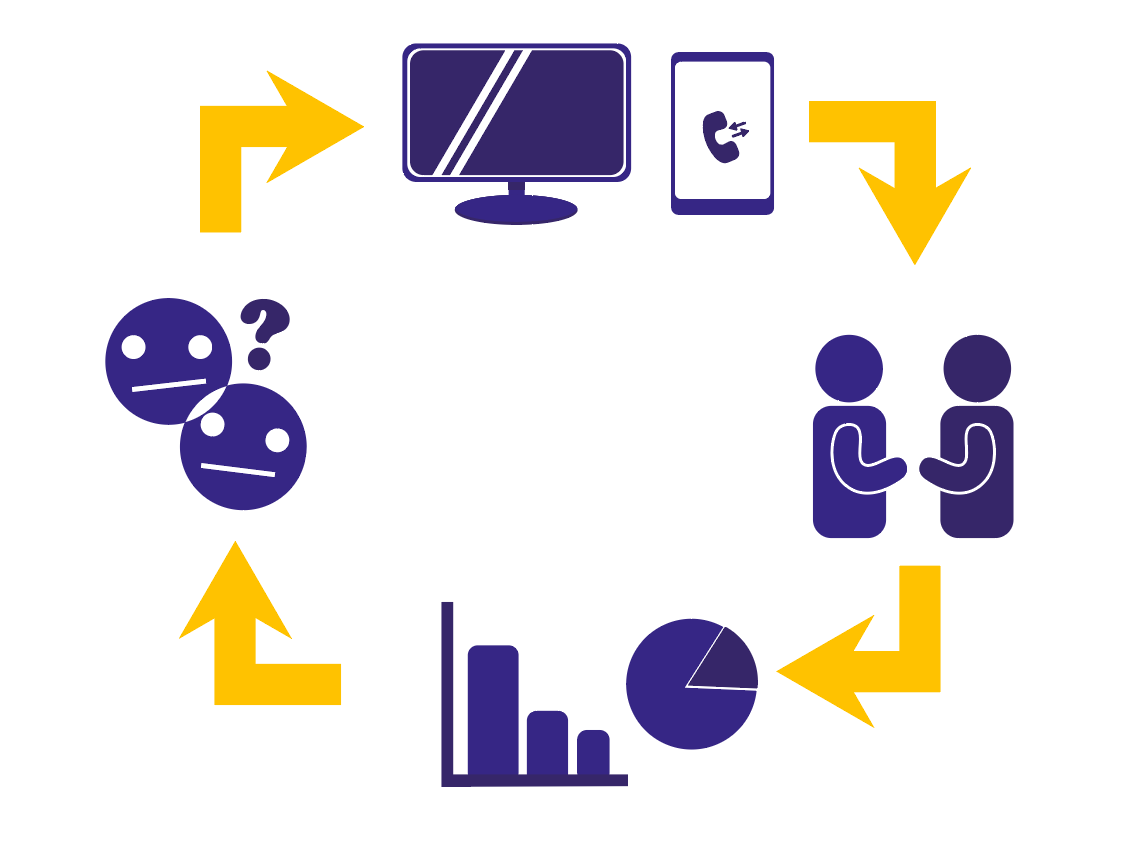 One-Page Informational Sheet
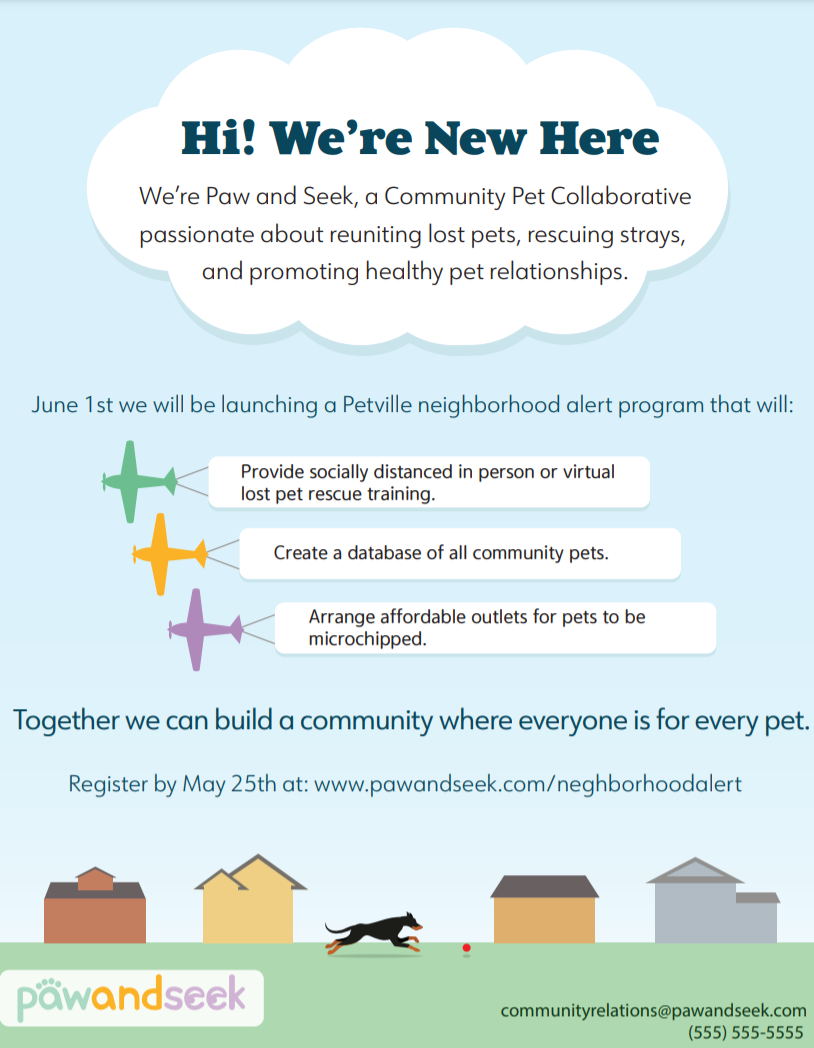 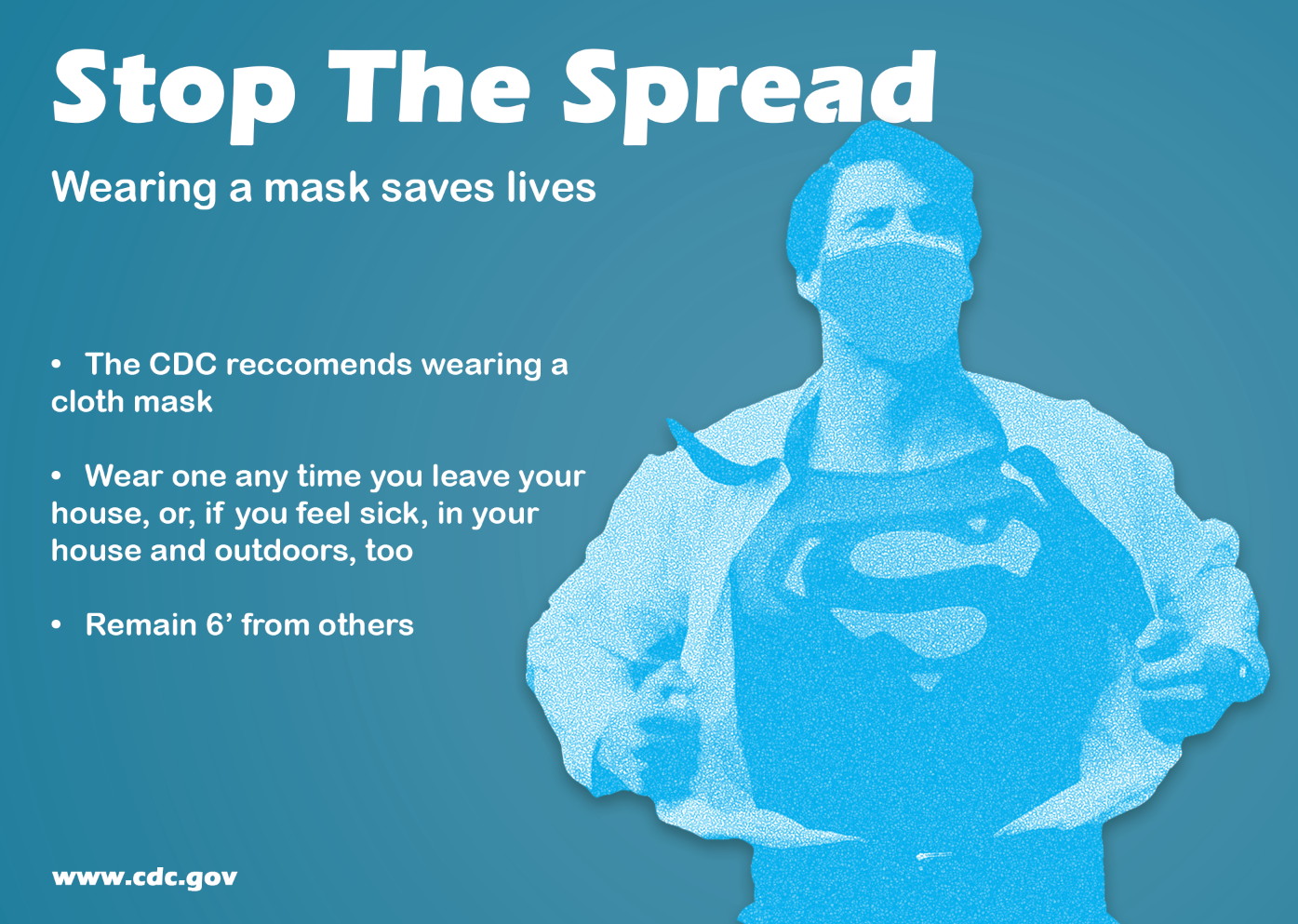